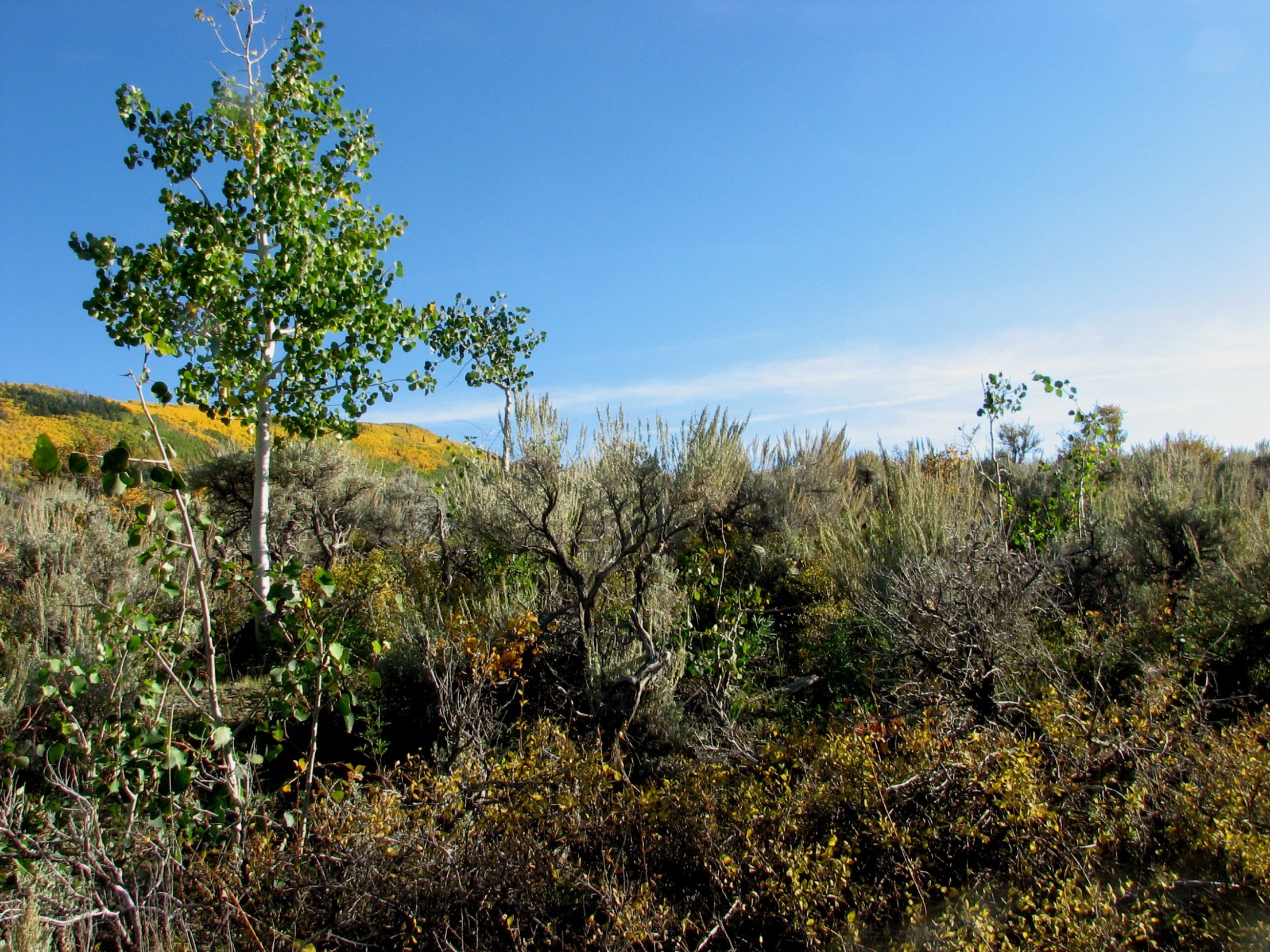 Monroe Mountain:A Utah Case ofPartner and Collaborative Monitoring
Mary O’Brien
Grand Canyon Trust
Collaborative Restoration Workshop
Denver, CO
April 26-27, 2016
maryobrien10@gmail.com
The Mountain
Monroe Mountain
Richfield Ranger District
Fishlake NF
The Collaboration (2011- present): Monroe Mountain Working Group
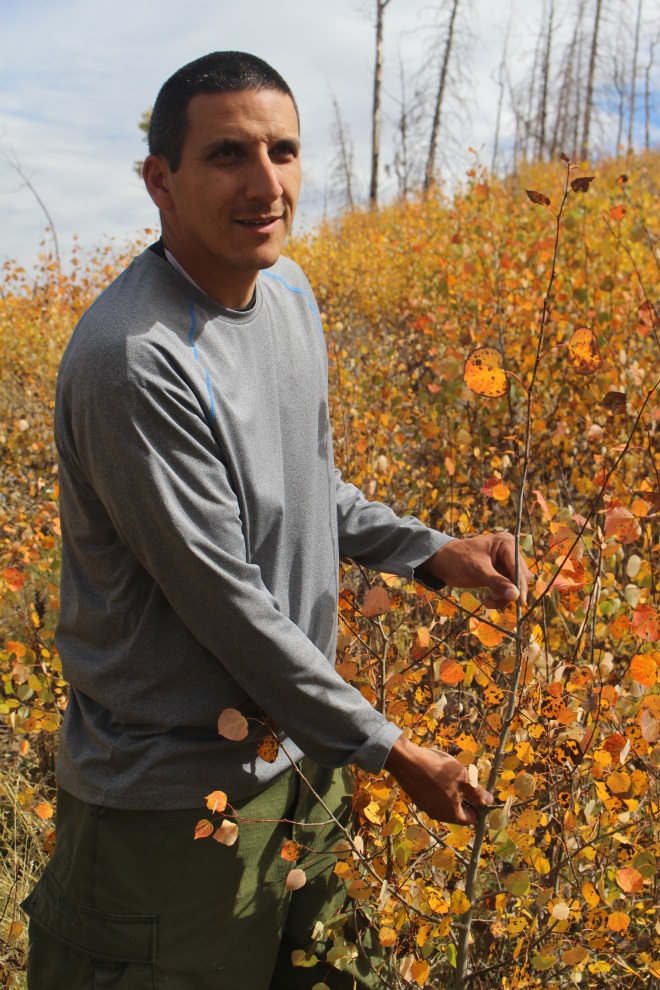 Collaboration Partners
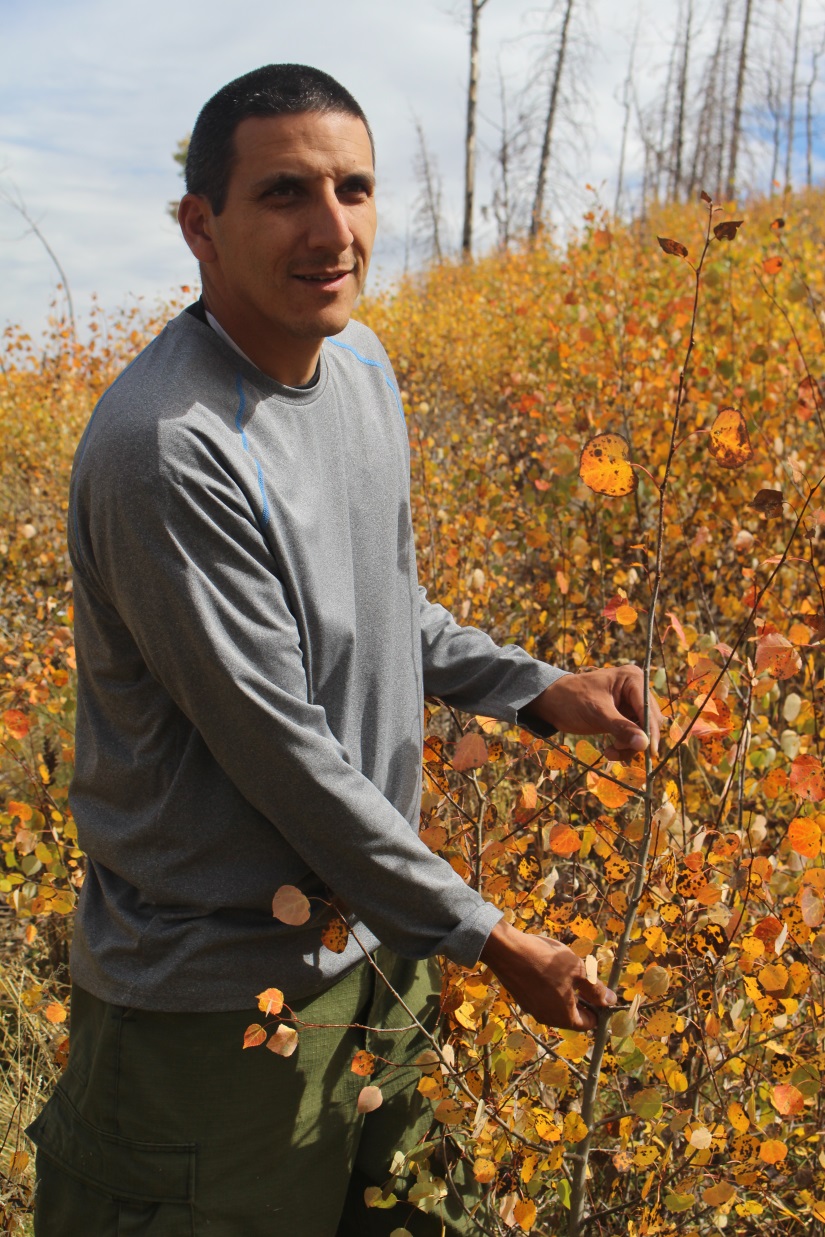 Fishlake NF
Allen Rowley/Mel Bolling, Forest Supervisor
Jason Kling, Richfield District Ranger
Richfield Ranger District staff)

Brigham Young University 
Sam St. Clair – Principal Investigator
Aaron Rhodes – Ph.D. student
The Aspen
The Desired Conditions
Persistent aspen communities

Multi-height aspen stems 

Adequate recruitment to perpetuate the aspen communities

Biodiverse understories

Big sagebrush, if present,  is a minor component

Fire regimes are adequate to perpetuate aspen in areas seral to conifer
The Challenges
Lack of  stable aspen recruitment (excessive browse of persistent aspen sprouts);

Split management : State manages elk/deer; FS manages aspen

Overtopping of seral aspen by conifer (fire suppression)

Private inholdings (fire risk)

Boreal toads, goshawk, Bonneville cutthroat trout

Inventoried roadless areas
The Monitoring Questions
Selected by the Monroe Mountain Working Group

Monitoring by MMWG subgroups, members, volunteers and Brigham Young University  doctoral student/crew

Funded by organizations/agencies of MMWG members, Forest Service, Utah Partners for Conservation and Development

Volunteers, college students  have contributed
Who is eating all the aspen sprouts and when?
Four  100’ belt transects

Trail cams at each end

Read browse percent, 
    height 7 times in 2011

                    [Collaboration 
     self-selected subgroup]
When did persistent aspen stands last recruit?
Students cut  down 5 “most recent”  aspen in each of 100 stands

RMRS counted  “cookies”

Cannot judge aspen age from diameter

Some stands last recruited130 years ago
[Whitman College,
Rocky Mountain Research Station, 2014]
What is happening to seral aspen stands (aspen-conifer) after a fire?
Four three-way  post-fire exclosures:
    all ungulates; deer only;  cattle  only; outside

Cameras, scat, browse, height

Everybody  is eating

             [BYU -  2012-2016]
How are persistent aspen stands doing?
60 belt transects

Measure height and browse of leaders

               [BYU – 2012-2016]
What about the  understory in persistent aspen stands?
Nested frequency transects beneath 60 BYU belt transects

 15 transects/year

Dandelion and KY bluegrass most frequent  plants
[Grand Canyon Trust 2012-2016; five years later]
Are old, “decadent” aspen stands just waiting to die?
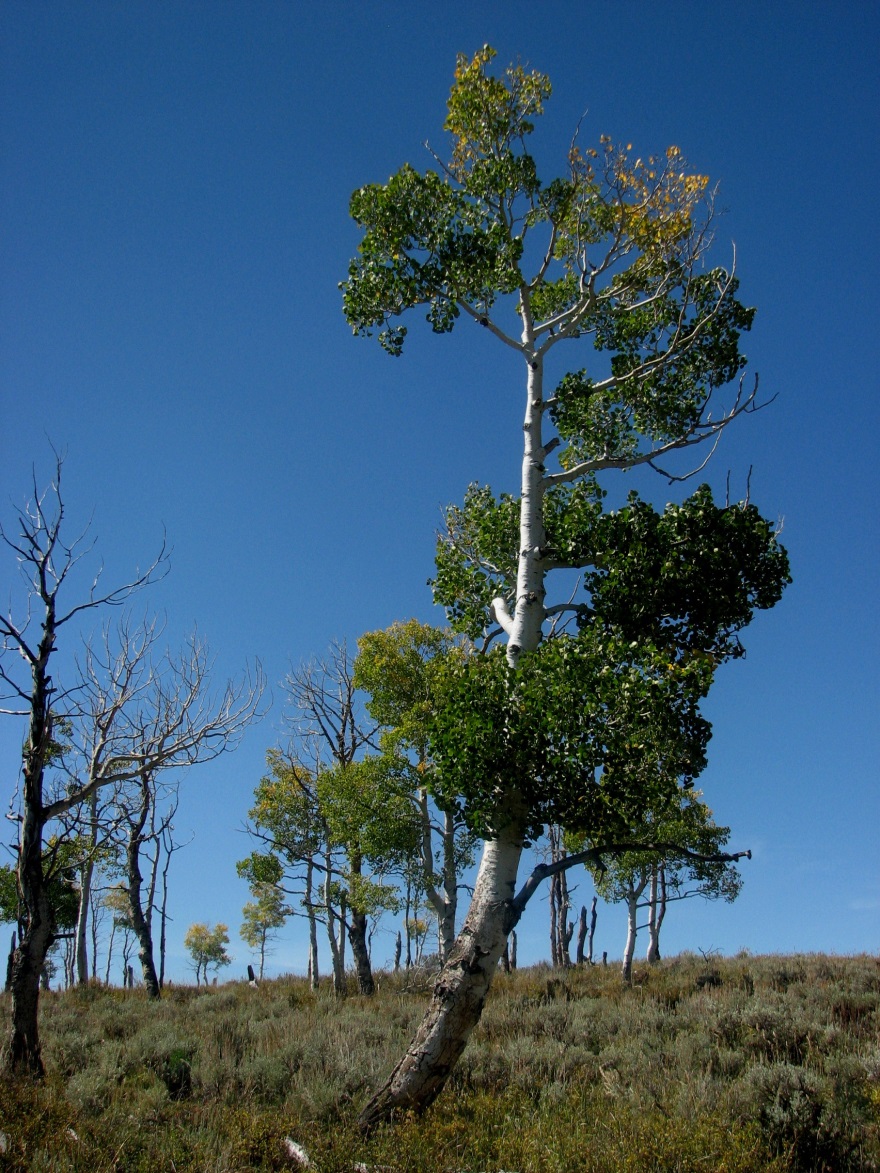 Five  8’ tall, ½ acre exclosures are being built around scattered old aspen 

Recruitment will be monitored


[Trust, Collaboration members, 2016-?]
What are the population  trends of  cattle, sheep, elk, and deer?
?
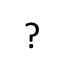 [Grazing Improvement Program, UDWR, USU County Extension - 2013]
What is the contribution of elk/deer  versus cattle/sheep browsing?
Six livestock-free areas will be estaboi9shed
    in 2016

Two each in heavy, moderate, and light elk use areas

140 acres

Will be aspen height/browse belt transects

           Collaboration – 2016 - ?]
How many sprouts/acre  are present after a fire?
Agreed-upon quantitative browse limits depend on post-fire sprouts/acre 

Trust and BYU 2015monitoring  after Twin Peaks fire differed in estimates of post-fire sprouts
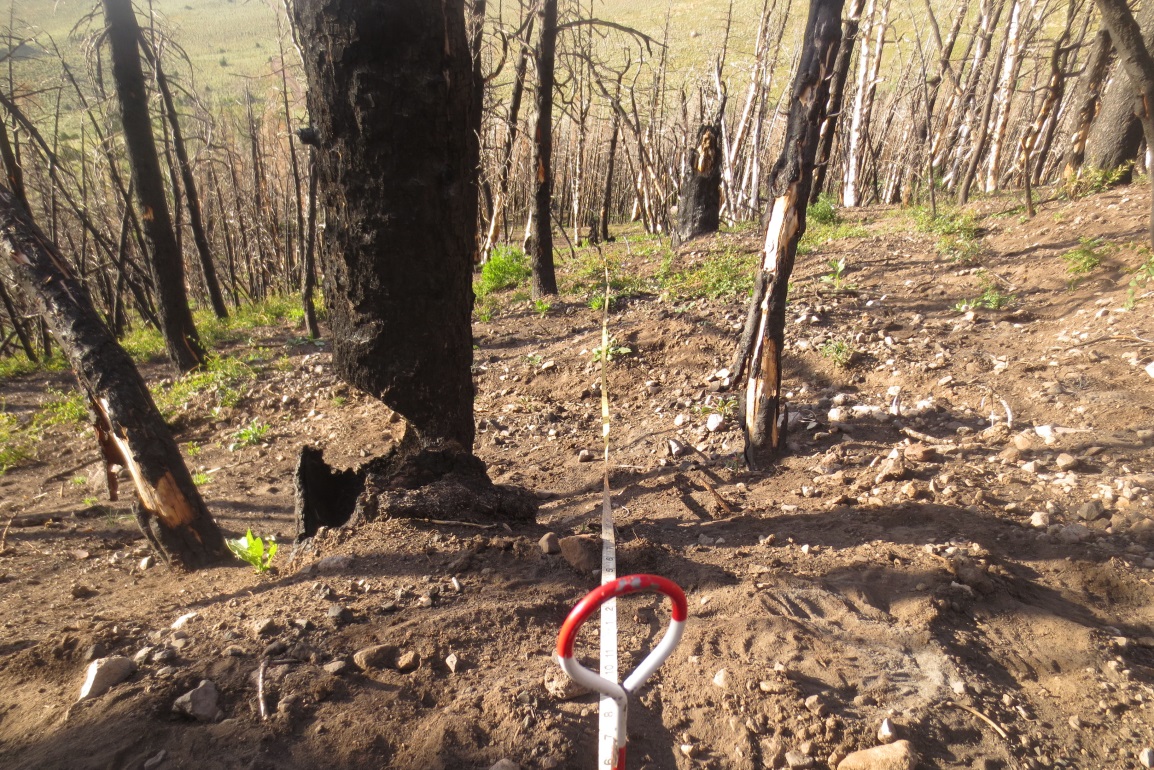 2016 collaborative monitoring by several methods will recommend most efficient method for estimating post-fire sprouts to determine browse limits  
                                                        [Collaboration members, volunteers]
The value of it all
Shared understanding across diverse perspectives

Information replaces 
     assumptions

Broad buy-in to FS 
     management

Supplements what the
FS can do; allows for 
research and not just monitoring

AND . . . aspen restoration – hopefully!
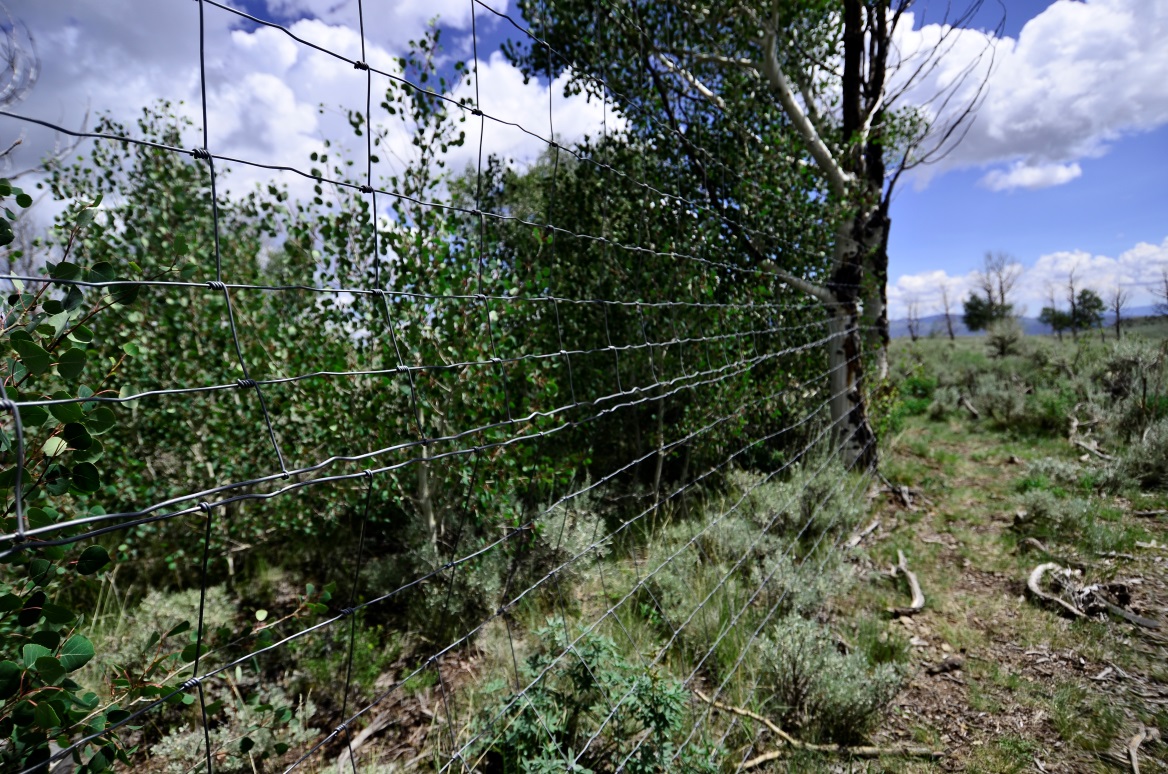